Arguments for Probabilism
Anna Mahtani, LSE
Opaque Contexts
Possibilities
Dutch Book Arguments
Accuracy Arguments
What are credences?
You
Cryou(HEADS)=0.5
Cryou(RAIN)=0.6
Cryou(P)=v (where 0≤v≤1)
The ‘Probability Axioms’
A consequence:

If Cryou(P)=v, then Cryou(not P)=1-v
An example of a Dutch Book Argument
Alan
Dutch Booked
CrAlan (Paris is big) = 0.9
CrAlan(It’s not the case that Paris is big) = 0.5
Opaque Contexts
Possibilitie
Dutch Book Arguments
Accuracy Arguments
Question: 	What does the agent is guaranteed to lose money mean, in the Dutch Book Argument?
Answer: 	The agent loses money when the bets are assessed against what is true, in every possible world in which the agent would accept those bets as fair.
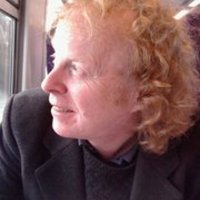 the traditional reading
Peter Milne 1991, and others!
Opaque Contexts
Dutch Book Arguments
Accuracy Arguments
Bob
CrBob(Paris is big) = 0.9
CrBob(CrBob (Paris is big)  0.9) = 0.5
Opaque Contexts
Introduction
Dutch Book Arguments
Accuracy Arguments
Question: 	What does the agent is guaranteed to lose money mean, in the Dutch Book Argument?
Answer: 	The agent loses money when the bets are assessed against what is true, in every possible world in which the agent would accept those bets as fair.
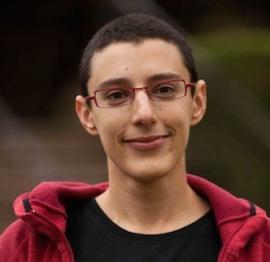 Rachel Briggs’ Reading
Opaque Contexts
Dutch Book Arguments
Accuracy Arguments
Bob
CrBob(Paris is big) = 0.9
CrBob(CrBob (Paris is big)  0.9) = 0.5
Opaque Contexts
Introduction
Dutch Book Arguments
Accuracy Arguments
Chris
Dutch Booked
CrChris(George Orwell is not Eric Blair) = 0.5
Opaque Contexts
Introduction
Dutch Book Arguments
Accuracy Arguments
Can’t be Dutch-Booked
Can be Dutch-Booked
Bob
Alan
Chris
Bob
Question: Which of these readings of the key move in the Dutch Book Argument give the right results?
Can’t be Dutch-Booked
Can be Dutch-Booked
Rational
Irrational
Some ways of categorizing sets of outright beliefs
Metaphysically impossible
 
 Epistemic blindspot

 Logically inconsistent

 Conceptually impossible (Chalmers’ style).
Some ways of categorizing credence functions
Metaphysically impossible C
 
 Epistemic blindspot C

 Logically inconsistent C

 Conceptually impossible (Chalmers’ style) C
Question: 	What does the agent is guaranteed to lose money mean, in the Dutch Book Argument?
Answer: 	The agent loses money when the bets are assessed against what is true, in every possible world in which the agent would accept those bets as fair.
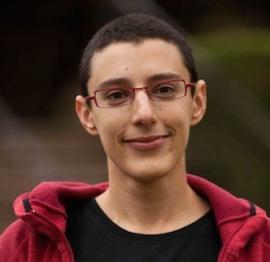 Rachel Briggs’ Reading
Opaque Contexts
Dutch Book Arguments
Accuracy Arguments
Possible credence functions
Violates the probability axioms
Metaphysically Possible C
Credence of less than 1 in metaphysical necessities, such as that George Orwell is Eric Blair
Everything else
Metaphysically Impossible C
Some ways of categorizing credence functions
Metaphysically impossible C
 
 Epistemic blindspot C

 Logically inconsistent C

 Conceptually impossible (Chalmers’ style) C
Epistemic Blindspot
It’s raining but I don’t believe that it’s raining.
Question: 	What does the agent is guaranteed to lose money mean, in the Dutch Book Argument?
Answer: 	The agent loses money when the bets are assessed against what is true, in every possible world in which the agent would accept those bets as fair.
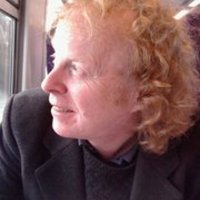 the traditional reading
Peter Milne 1991, and others!
Opaque Contexts
Dutch Book Arguments
Accuracy Arguments
Possible credence functions
Violates the probability axioms
Not an Epistemic Blindspot C
Credence of less than 1 in metaphysical necessities, such as that George Orwell is Eric Blair
Everything else
Credences that reveal imperfect self-knowledge
Credences that violate the (synchronic) Reflection Principle
Epistemic Blindspot C
Some ways of categorizing credence functions
Metaphysically impossible C
 
 Epistemic blindspot C

 Logically inconsistent C

 Conceptually impossible (Chalmers’ style) C
Logically possible/consistent: true at some interpretation
Some fish sing
F
T
“sing” means sing
“fish” means fish
“fish” means people
Opaque Contexts
Possibilities
Dutch Book Arguments
Accuracy Arguments
Logically possible/consistent: true at some interpretation
Some fish sing and it’s not the case that some fish sing
F
“fish” means people
x(Px & Qx)   x(Px & Qx)
Opaque Contexts
Possibilities
Dutch Book Arguments
Accuracy Arguments
Logically possible/consistent: true at some interpretation
It’s not the case that George Orwell is Eric Blair
T
F
“Eric Blair” means Nick Clegg
a=b
Opaque Contexts
Possibilities
Dutch Book Arguments
Accuracy Arguments
A credence function is ‘logically inconsistent C’
iff
It endorses a set of bets which result in a loss at every interpretation, when assessed against what is true at the actual world.
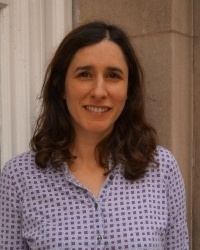 You
Cryou(The coin came up heads) = 0.5
“heads” means tails
Opaque Contexts
Dutch Book Arguments
Accuracy Arguments
Possibilitie
Alan
Dutch Booked
CrAlan (Paris is big) = 0.9
CrAlan(It’s not the case that Paris is big) = 0.5
“big” means small
Accuracy Arguments
Opaque Contexts
Dutch Book Arguments
Possibilitie
Bob
CrBob(Paris is big) = 0.9
CrBob(CrBob (Paris is big)  0.9) = 0.5
“CrBob” means CrDave
Opaque Contexts
Dutch Book Arguments
Accuracy Arguments
Introduction
“Eric Blair” means Nick Clegg
Bob
CrChris(George Orwell is not Eric Blair) = 0.5
Opaque Contexts
Introduction
Dutch Book Arguments
Accuracy Arguments
Possible credence functions
Logically Consistent C
Violates the probability axioms
Credence of less than 1 in metaphysical necessities, such as that George Orwell is Eric Blair
Credences that reveal imperfect self-knowledge
Credences that violate the (synchronic) Reflection Principle
Logically Inconsistent C
Some ways of categorizing credence functions
Metaphysically impossible C
 
 Epistemic blindspot C

 Logically inconsistent C

 Conceptually impossible (Chalmers’ style) C
A claim is conceptually impossible (you can know a priori that it is false)
iff
It is not verified at any scenario
George Orwell is not Eric Blair
false in all possible worlds
… but verified at some scenario
A credence function is ‘conceptually impossible’
iff
It endorses a set of bets which result in a loss at every scenario, when assessed against what is verified at that scenario.
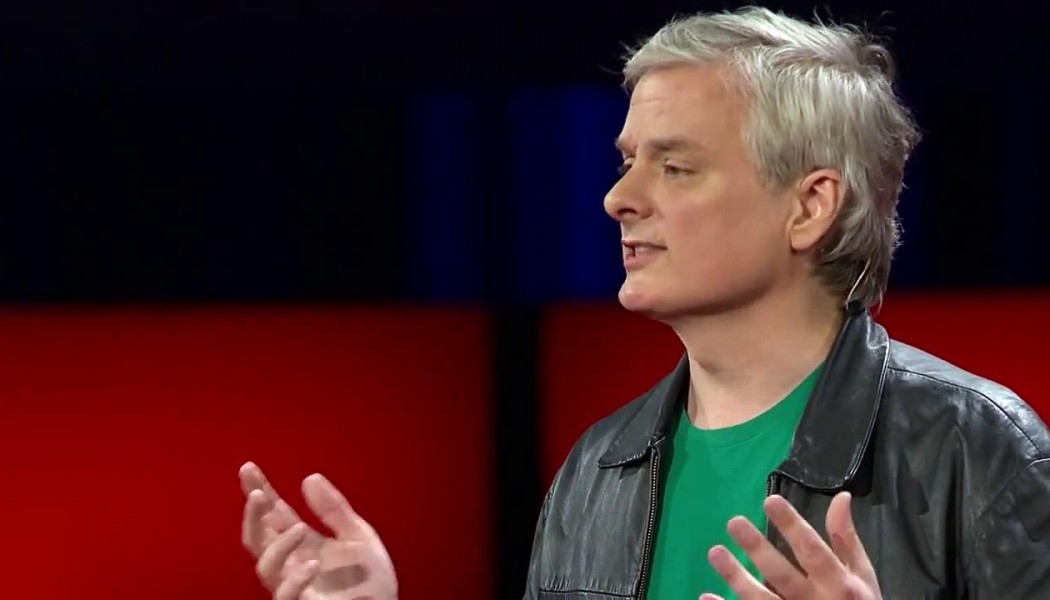 Chris
CrChris(George Orwell is not Eric Blair) = 0.5
Opaque Contexts
Introduction
Dutch Book Arguments
Accuracy Arguments
Possible credence functions
Violates the probability axioms
Conceptually Possible C
Credence of more than 0 in any claims that are a priori false - e.g. that my scarf is scarlet but not red
Credence of less than 1 in metaphysical necessities, such as that George Orwell is Eric Blair
Credences that reveal imperfect self-knowledge
Credences that violate the (synchronic) Reflection Principle
Conceptually Impossible C
Some ways of categorizing credence functions
Metaphysically impossible C
 
 Epistemic blindspot C

 Logically inconsistent C

 Conceptually impossible (Chalmers’ style) C
An example of an Accuracy Argument
Alan
Accuracy Dominated
CrAlan (Paris is big) = 0.9
CrAlan (It’s not the case that Paris is big) = 0.5
Opaque Contexts
Dutch Book Arguments
Accuracy Arguments
Question: 	What does it mean to say that one credence function Cr* ‘accuracy dominates’ another credence function Cr?

	It means that Cr* is guaranteed to be more accurate than Cr, but what does ‘guaranteed’ mean here?
Answer: 	Cr* is more accurate than Cr when assessed against what is true in every possible world.
at every interpretation.
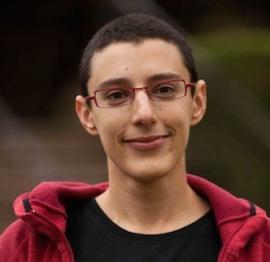 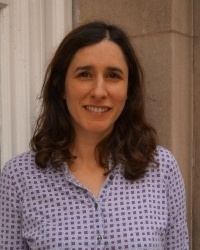 Opaque Contexts
Possibilities
Dutch Book Arguments
Accuracy Arguments
Question: 	What does it mean to say that one credence function Cr* ‘accuracy dominates’ another credence function Cr?

	It means that Cr* is guaranteed to be more accurate than Cr, but what does ‘guaranteed’ mean here?
Answer: 	Cr* is more accurate than Cr when assessed against what is true in every possible world.
scenario
verified
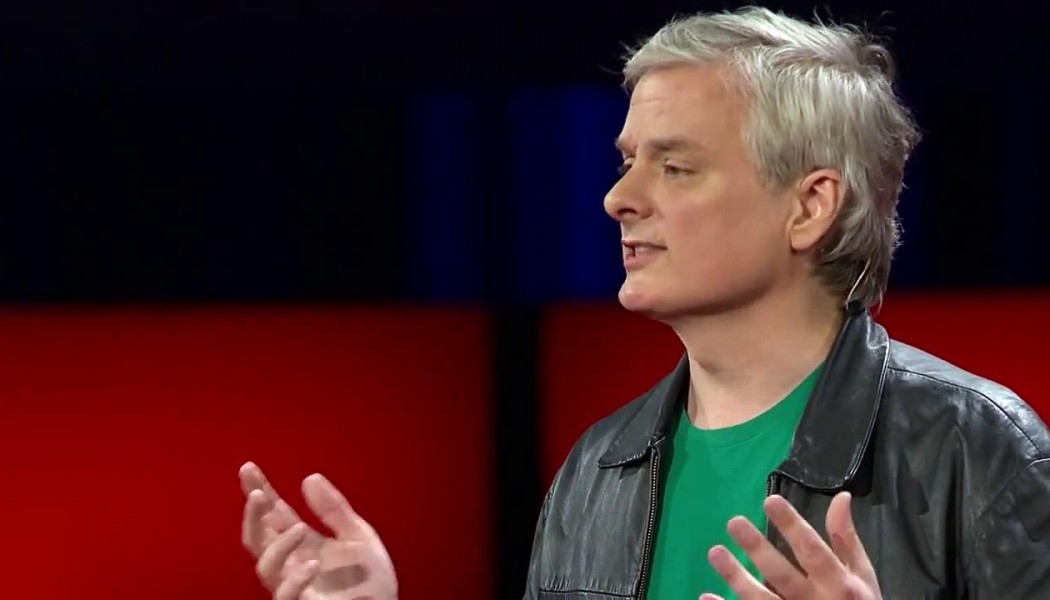 Opaque Contexts
Dutch Book Arguments
Accuracy Arguments
Some ways of categorizing credence functions
Metaphysically impossible C
 
 Epistemic blindspot C

 Logically inconsistent C

 Conceptually impossible (Chalmers’ style) C
Do any of these categories fit with:

 Irrationality (in the everyday sense)?

 Irrationality (in some technical sense)?
No!
Possible credence functions
Logically Consistent C
Violates the probability axioms
Credence of less than 1 in metaphysical necessities, such as that George Orwell is Eric Blair
Credence of less than 1 in complex logical tautology.
Credences that reveal imperfect self-knowledge
Credences that violate the (synchronic) Reflection Principle
Logically Inconsistent C
Some ways of categorizing credence functions
Metaphysically impossible C
 
 Epistemic blindspot C

 Logically inconsistent C

 Conceptually impossible (Chalmers’ style) C
Do any of these categories fit with:

 Irrationality (in the everyday sense)?

 Irrationality (in some technical sense)?
No!
Analogues of Probabilism


An agent whose credences functions violate the probability axioms has a credence function that is:

Metaphysically impossible

An epistemic blindspot

Logically Inconsistent

Conceptually impossible
What are the Objects of Credence?
Propositions – corresponding to sets of possible worlds?
Sentences – corresponding to sets of interpretations?
Primary intensions – corresponding to sets of scenarios?
Which epistemic relation(s) will make it into decision theory?